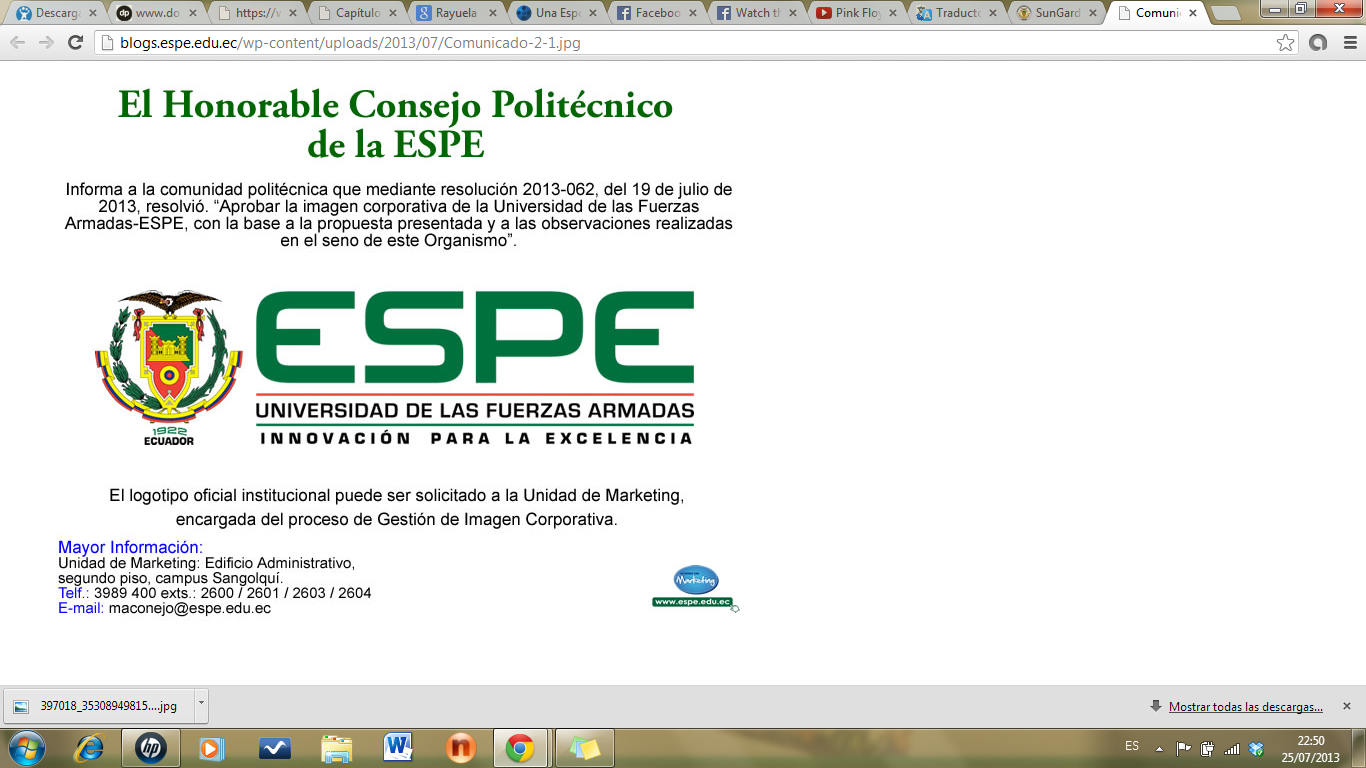 UNIVERSIDAD DE LAS FUERZAS ARMADAS “ESPE”
DEPARTAMENTO DE CIENCIAS DE LA VIDA Y DE LA AGRICULTURA
CARRERA DE INGENIERÍA EN BIOTECNOLOGÍA

TRABAJO DE  TITULACIÓN PREVIO A LA OBTENCION DEL TÍTULO DE INGENIERO EN BIOTECNOLOGÍA

 “Producción de hongos ostra (Pleurotus ostreatus) usando como sustrato residuos de corteza de eucalipto ricos en lignina producidos por la empresa NOVOPAN”

		    Autor: Elio López
 Director: Ing. Rafael Vargas
Septiembre 2020.
OBJETIVOS
Objetivo general:
Producir Hongos Ostra (Pleurotus ostreatus) usando como sustrato residuos de corteza de eucalipto ricos en lignina producidos por la empresa NOVOPAN. 
Objetivos específicos:
Determinar la composición de carbono y nitrógeno, así como la relación carbono/nitrógeno de la corteza de eucalipto generada como residuo en la empresa NOVOPAN
Establecer el rendimiento de producción de Pleurotus ostreatus usando como sustratos corteza de eucalipto y afrecho en distintas combinaciones.
Obtener la eficiencia biológica al cultivar Pleurotus ostreatus en sustratos con alta cantidad de lignina.
Verificar el contenido proteico de Pleurotus ostreatus que lo convierte en una alternativa de alimento nutritivo para el ser humano.
Definir el tiempo de cosecha de Pleurotus ostreatus al ser cultivado en residuos lignocelulósicos.
INTRODUCCIÓN
FORMULACIÓN DEL PROBLEMA
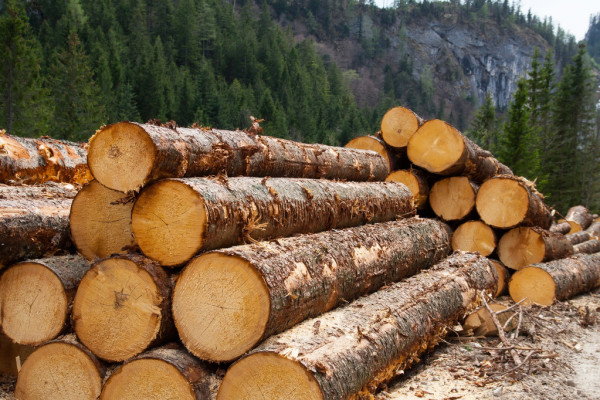 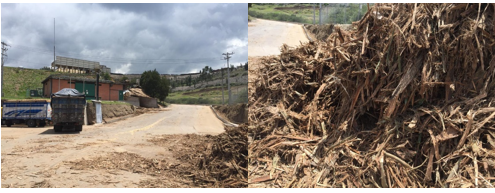 9,3% volumen del árbol.
50 toneladas diarias 
Celulosa (49,03%), lignina (24,49%) y hemicelulosa (20,37%) (Schmidt, 2006)
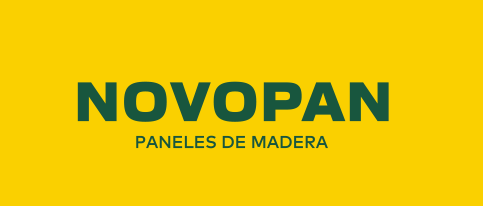 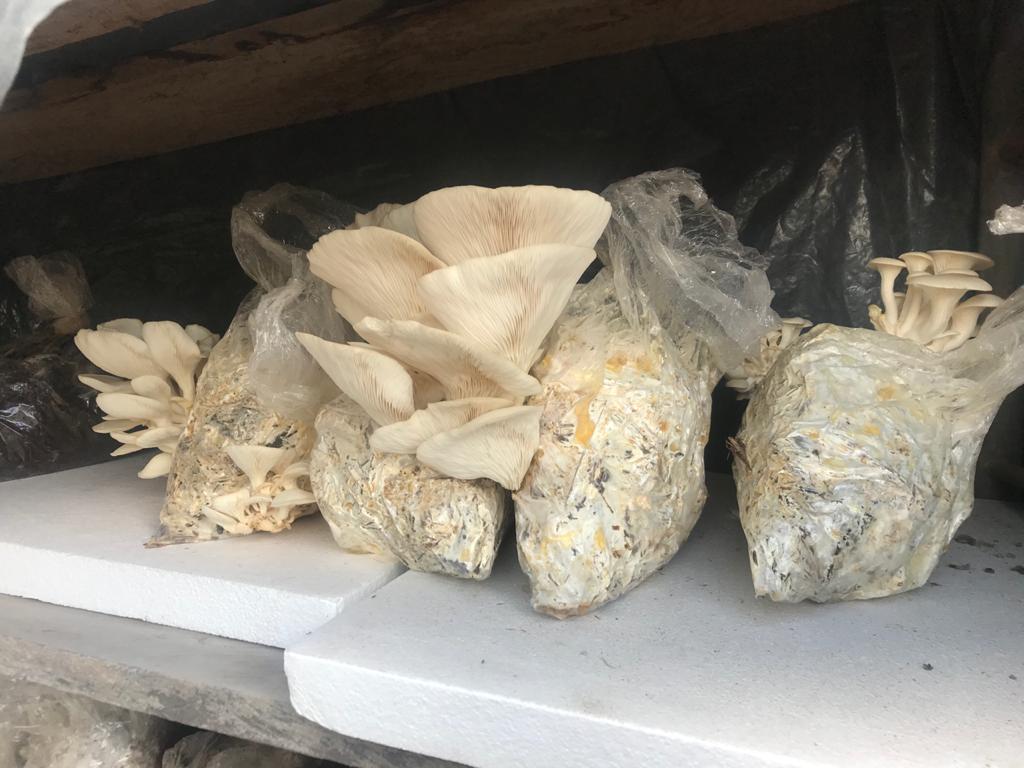 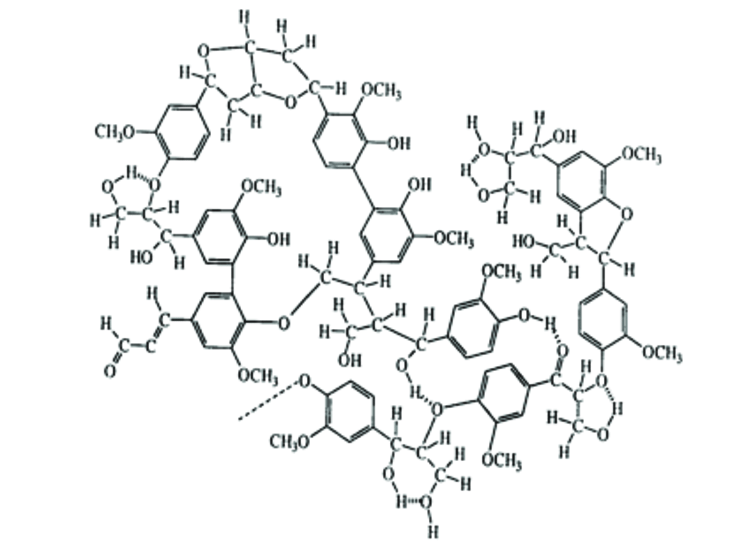 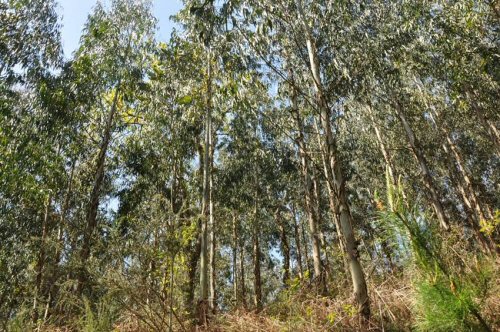 JUSTIFICACIÓN DEL PROBLEMA
Alternativa sostenible
Difícil disposición final
Corto crecimiento
Degradación desechos agroindustriales
Pleurotus Ostreatus
Buen candidato
Crecen sobre madera
Comestible
(-) Plagas
MARCO TEÓRICO
Zygomicetos
Hongos
Capacidad adaptación
Ascomicetos
Degradación
Procesos Industriales
Biomoléculas
Alimentación
Remediación ambiental
Basidiomicetos
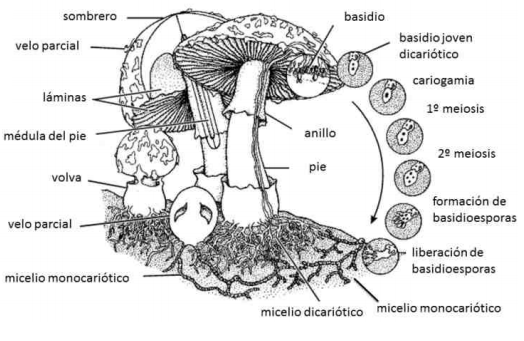 Rol Biológico
Preparación semilla
Inoculación
Incubación
Fructificación
Cosecha
Cultivo
Nota: tomado de Kuhar et al. (2013)
[Speaker Notes: 1Precursor metálico
2Agente reductor 
3Agente estabilizante

Se requeiren factores de luz, pH, Temperatura
Pueden precipitar]
Biotecnología
Xilotrófico más explotable
Pleurotus ostreatus
Medicina
Nutrición
Degradación desechos agroindustriales
Desechos ricos en lignocelulosa
Pleurotus ostreatus degradador primario de lignina
celulosa (49,03%), 
lignina (24,49%)
hemicelulosa (20,37%)
Eucalipto
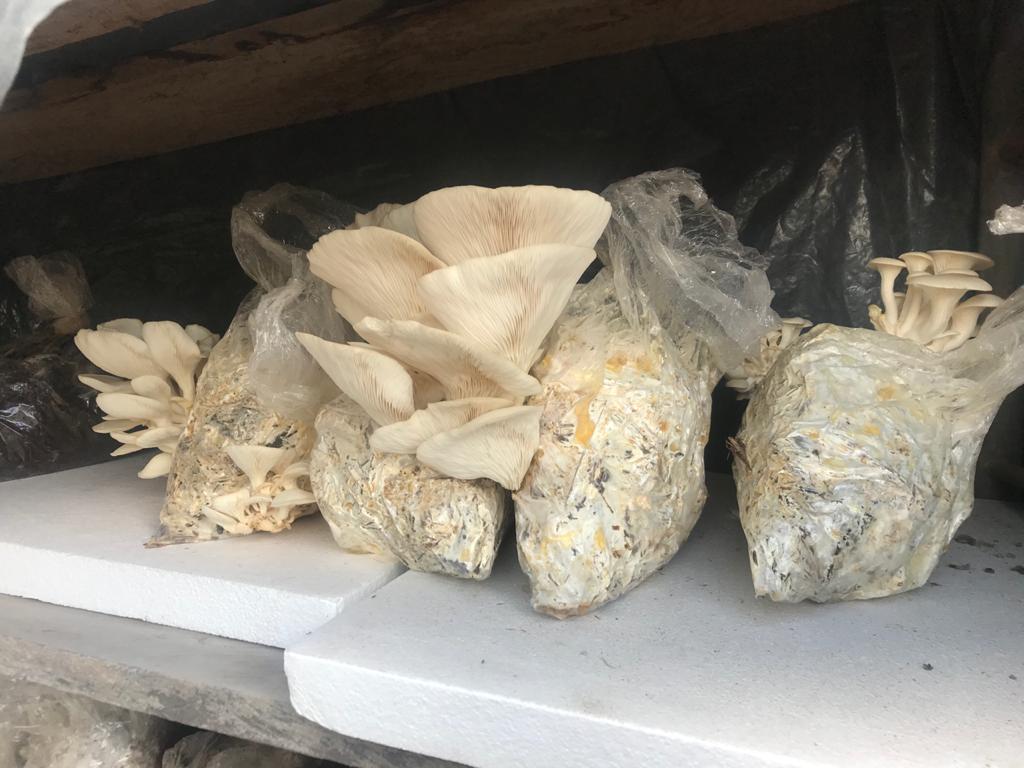 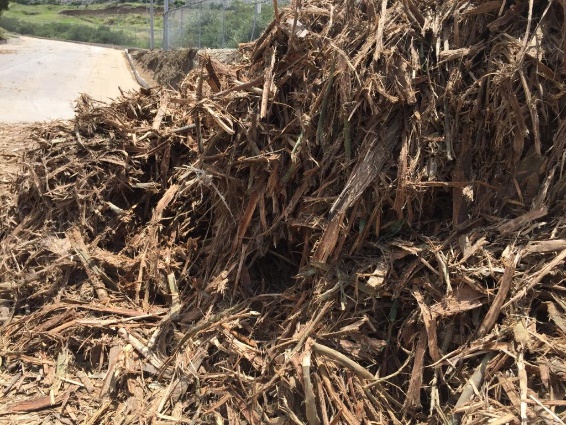 Lacasa
Celulasa
Manganeso Peoxidasa
Pudrición blanca
MATERIALES Y MÉTODOS
Inóculo y preparación del sustrato
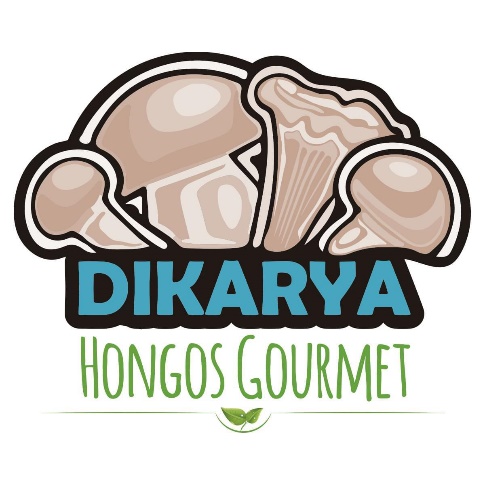 Granos de trigo invadidos por Pleurotus ostreatus
Triturado: 2-5 cm
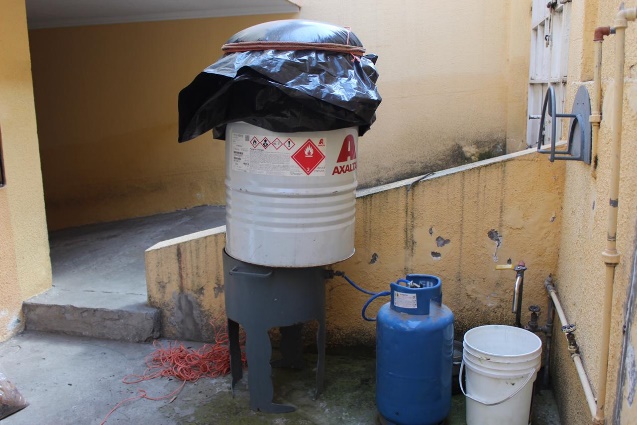 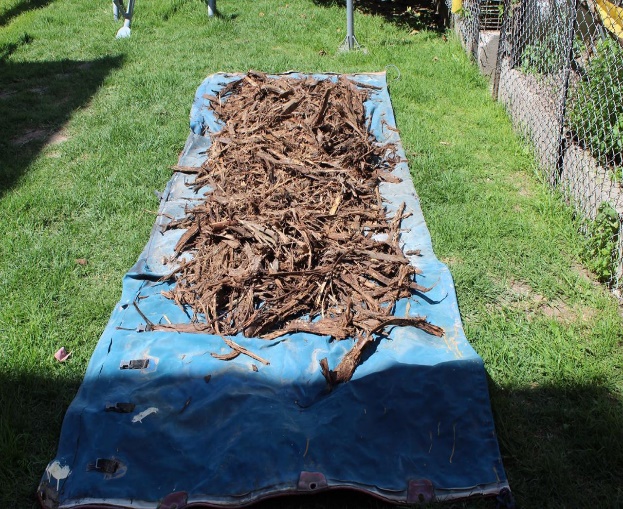 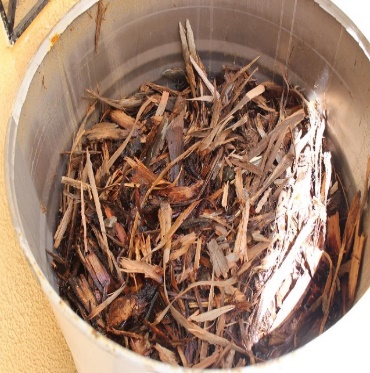 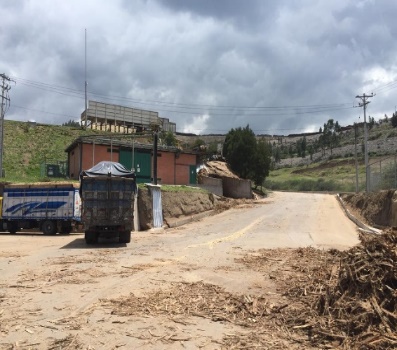 Hidratación:
2 horas pasteurización
Hidratación:
Peso seco
Sumergir 24 horas
Humedad 70-80%
1% cal
Secado:
72 horas
Cambio de color
Eliminación volátiles
Recolección.
Patios empresa NOVOPAN
Inoculación y fases de crecimiento
Inoculación
100 g semilla del hongo
Etiquetado
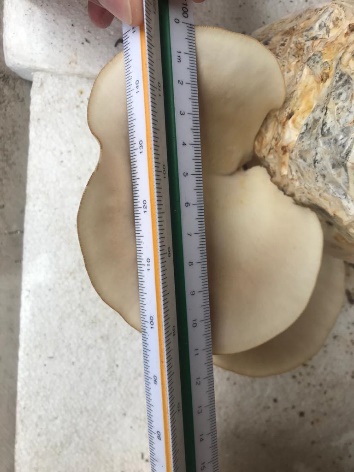 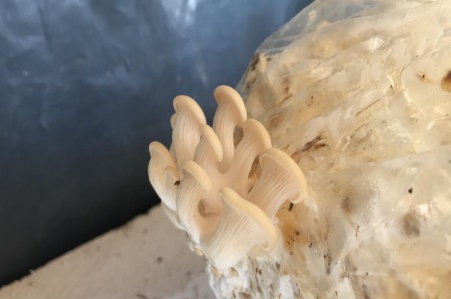 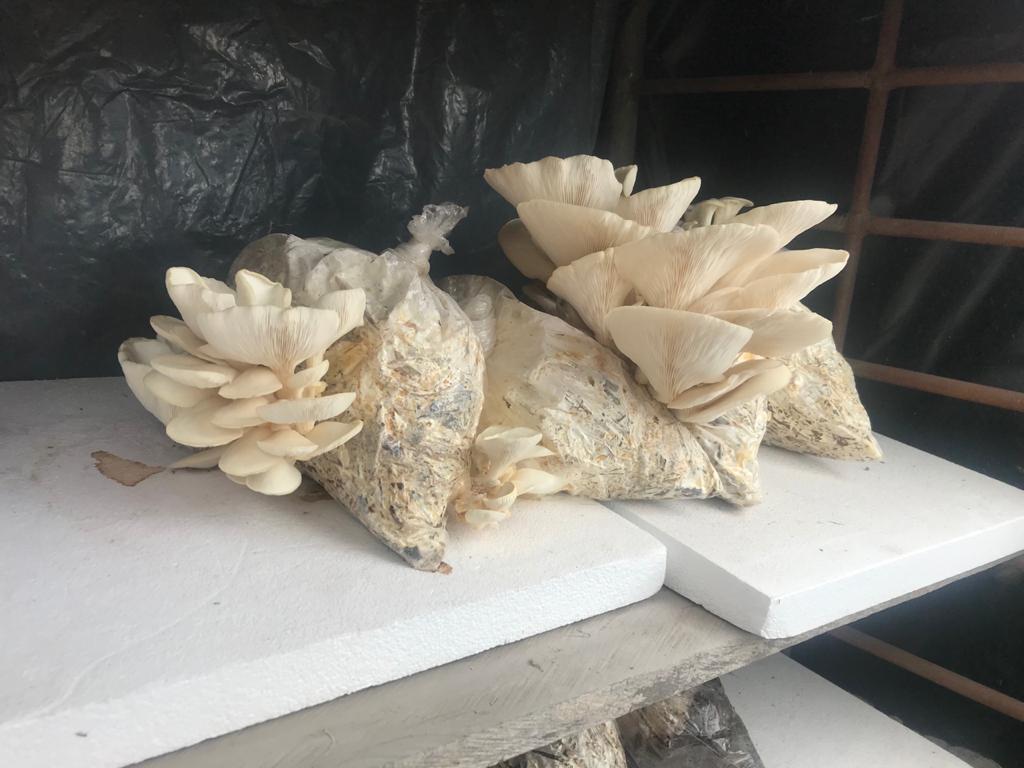 Diseño Experimental
Ct: Corteza triturada     Ce: Corteza entera       A: Afrecho
[Speaker Notes: modo de ScanAsist (Contacto-Tapping)]
RESULTADOS Y DISCUSIÓN
Variables Fenológicas
Número de días en periodo de incubación
Colonización en T5 y T10 fue 16 días 

Hemicelulosa
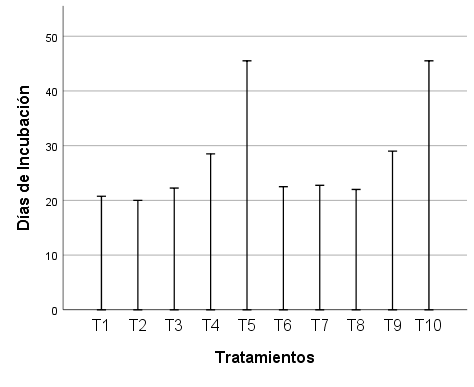 Resultados en T2 mejores en comparación con Kunjadia et al. (2016) con 26 días.
Aireacion y drenaje en el sustrato
Número de días para cosecha
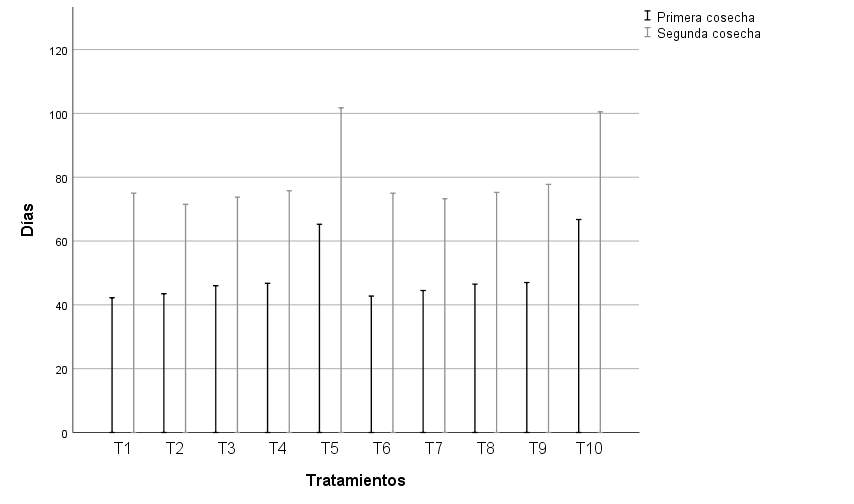 Menor tiempo de cosecha en T1, T2, T6 y T7
Sin diferencias entre T3 y T8
Sin diferencia en T1, T6, T4 y T8
Condiciones ambientales sobre condiciones del sustrato
Rendimiento
Guevara Calero, (2018) P. djamor   5,24%  
Varnero et al., (2010)       4,23%
Tisdale et al., (2005)        23,95%
Diferencia en el secado y luz solar con luz artificial
Eficiencia Biológica
Kumla et al (2020): 27,3% - 46,5 %

Ideal para rentabilidad 50%
Los nutrientes necesarios para la fructificación permanecen en menos cantidad porque ya se han formado cuerpos fructíferos

 (Garzón Gómez & Cuervo Andrade, 2008).
Tamaño de partícula afecta directamente a la EB (Sánchez Vázquez & Royse, 2002)
(Hoa et al., 2015), a mayor C/N mayor rendimiento y a menor C/N mayor EB.
Variables Químicas
Composición química de la corteza de eucalipto
Alvira et al. (2010): (C/N) de 150-450/1
Eficiencia Biológica de 46,8% similar al valor de T1 (48,20%)
Disminución de relación Carbono/Nitrógeno
(Hoa et al., 2015), a mayor C/N mayor rendimiento y a menor C/N mayor EB.
Contenido proteico de Pleurotus ostreatus
CONCLUSIONES  Y RECOMENDACIONES
Conclusiones
Los hongos que causan la pudrición blanca entre ellos Pleurotus ostreatus prefieren los sustratos con valores de C/N altos debido a que consumen polímeros lignocelulósicos. Ratifica EB de 48,20%.

No registra influencia el triturado del sustrato, lo que si es necesario en el pre tratamiento de la corteza es el secado a través de la luz solar.
Conclusiones
Afrecho como sustrato óptimo de cultivo fue afectado por el tamaño de partícula.


El factor limitante para el crecimiento del hongo en la etapa de fructificación son las condiciones ambientales, el acceso a la luz solar, la oxigenación y la constante hidratación. Afecta directamente al rendimiento
Conclusiones
La empresa NOVOPAN podría tomar como una alternativa eficiente el uso de Pleurotus ostreatus para deslignificar la gran cantidad de corteza que producen diariamente.


La versatilidad de sustratos que se pueden degradar por medio de P. ostreatus y que nos son degradables por otros microorganismos como bacterias debido a su alto contenido lignocelulósico, lo convierte en un agente biológico prometedor para la remediación ambiental y el aprovechamiento de recursos, a estos beneficios se suma el obtener un alimento alto en contenido proteico.
Recomendaciones
El área que se elija para el cultivo de Pleurotus debe tener acceso a la luz solar para que los cuerpos fructíferos se desarrollen ya que se evidenció en los resultados de rendimiento y EB que la luz solar es más efectiva que la artificial. También es importante que el lugar donde se vaya a realizar el cultivo esté libre de insectos y contaminación, en el trascurso del ensayo los primeros cuerpos fructíferos que empezaron a crecer de T1 y T2 fueron atacados por insectos que se alimentaban de los basidiomas por lo que fue necesario crear contingencia para este mal alrededor del área de cultivo.

Automatizar los periodos de riego puede mejorar la calidad del cultivo y se evitarían contaminaciones cruzadas por el uso de atomizadores externos. Promover la industrialización de estos procesos ya que la mayoría de cultivos de Hongos Ostra de cualquier especie se realiza de forma artesanal.
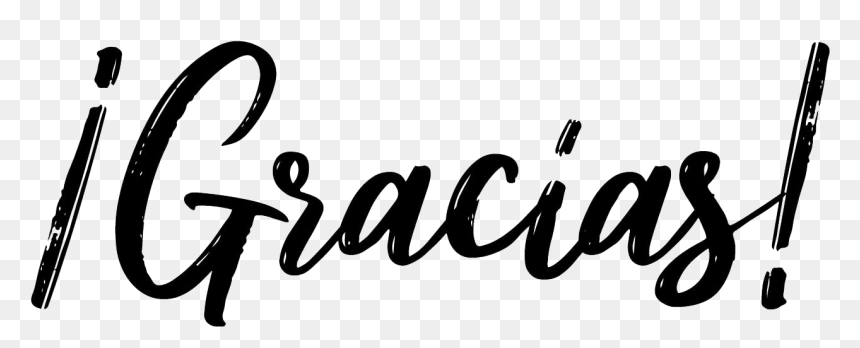